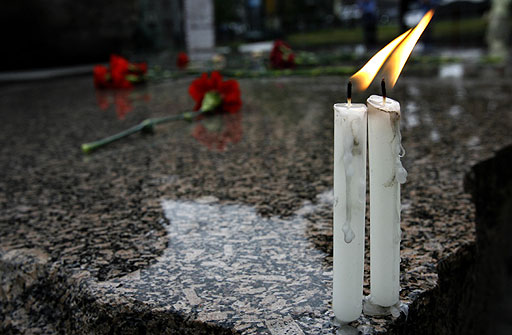 Расстрелянная вера
Автор: А.П. Усманова, учитель истории и обществознания
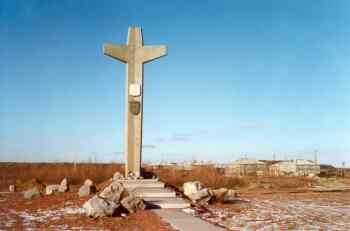 30 октября 
День памяти жертв 
политических
 репрессий
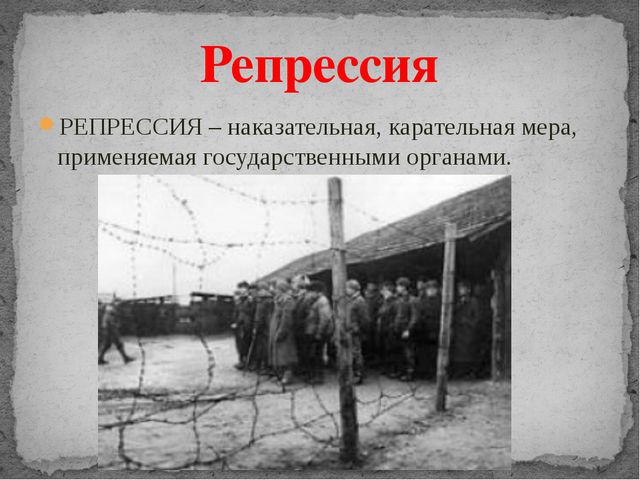 Репрессия
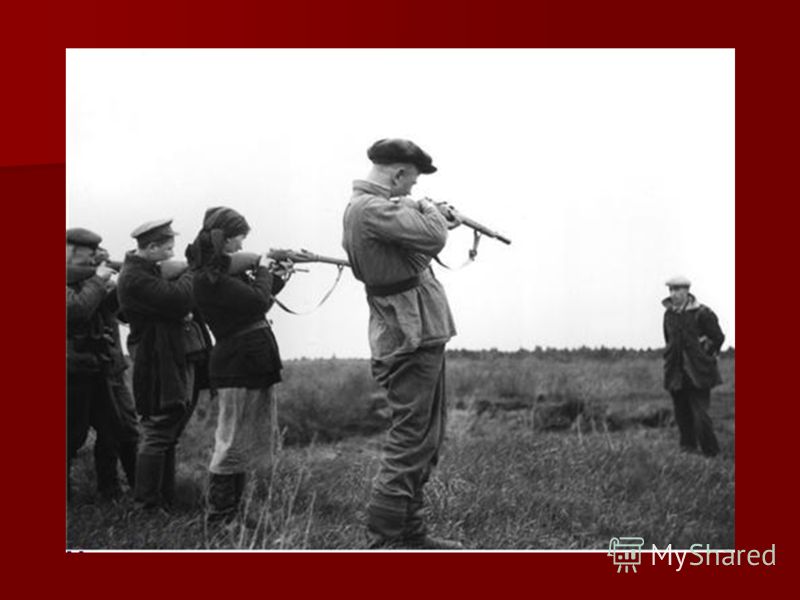 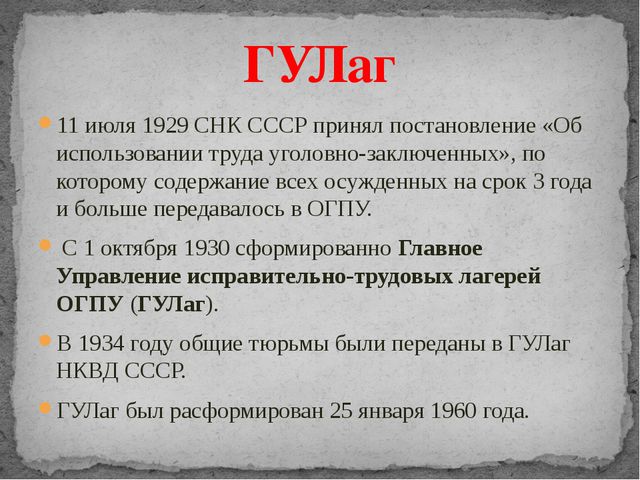 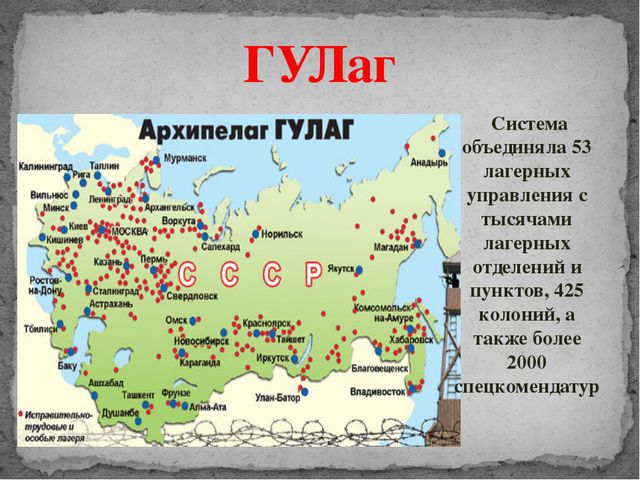 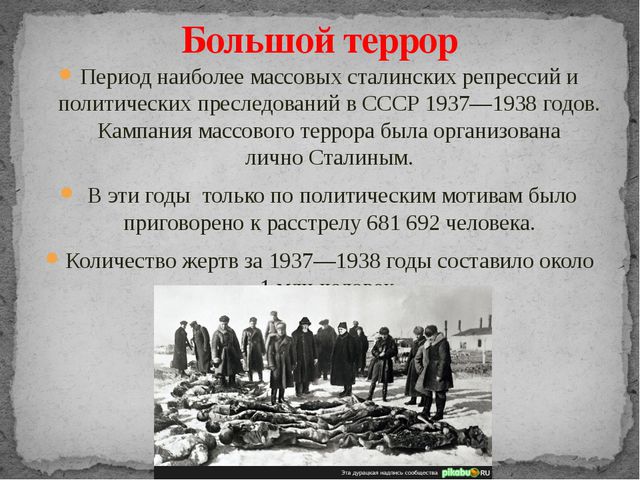 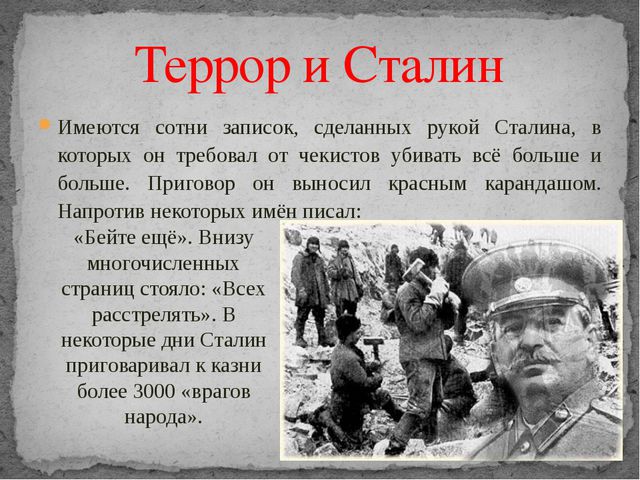 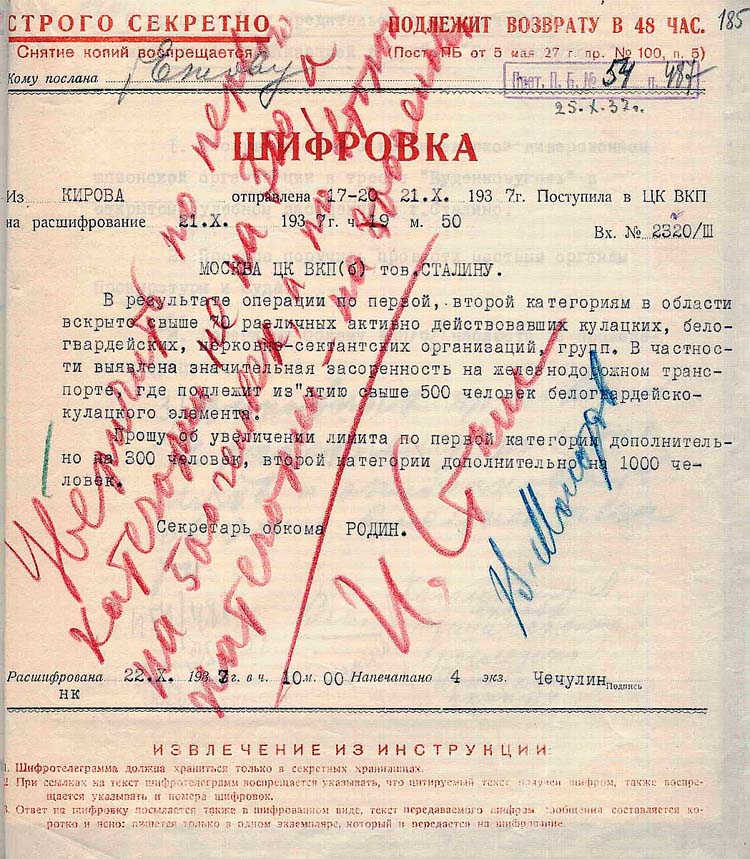 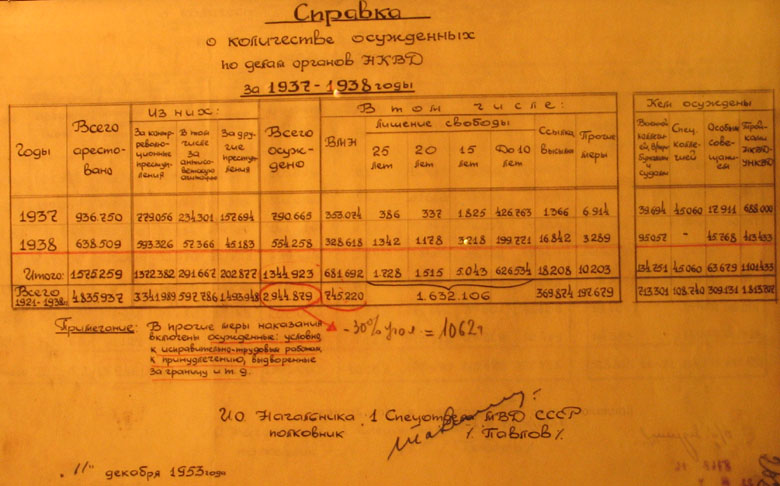 Поэты
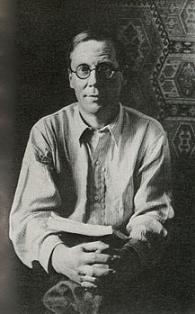 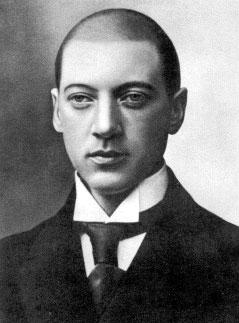 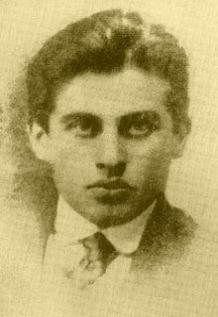 Заболоцкий
 Николай Алексеевич
Гумилёв
 Николай Степанович
Табидзе
 Тициан Юстинович
Артисты
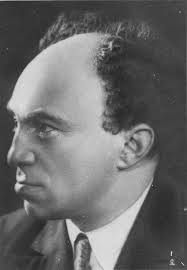 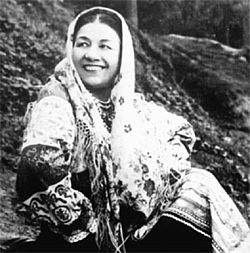 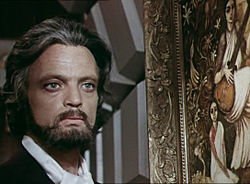 Русланова
 Лидия Андреевна
Соломон Михайлович
 Михоэлс
Дворжецкий
Владислав Вацлавович
Генетики
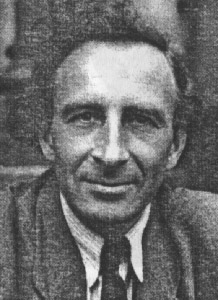 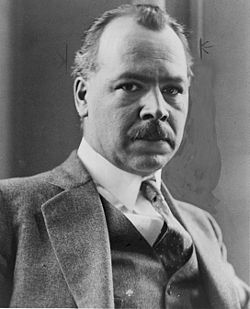 Тимофеев-Ресовский 
Николай Владимирович
Вавилов
 Николай Иванович
Н.И. Вавилов
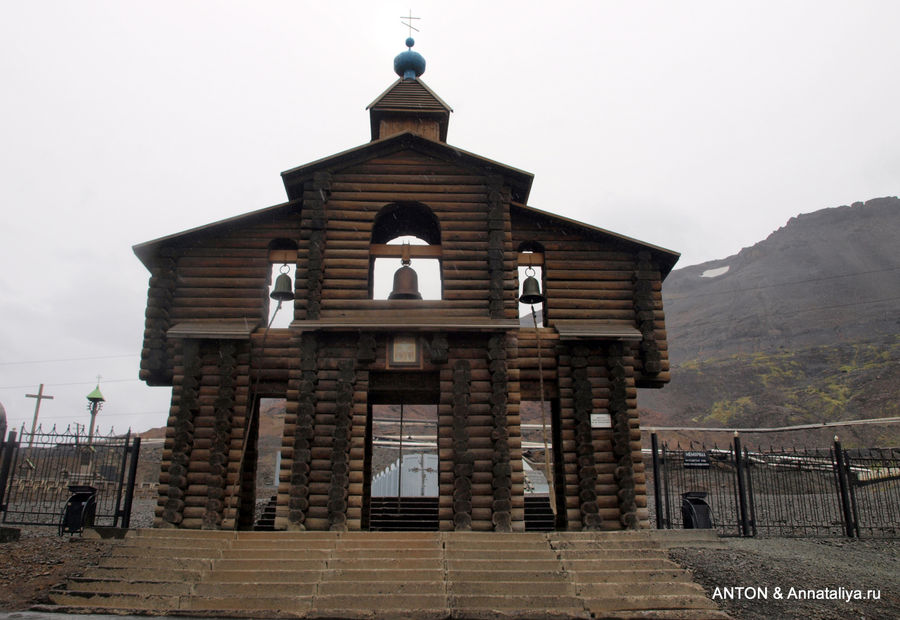 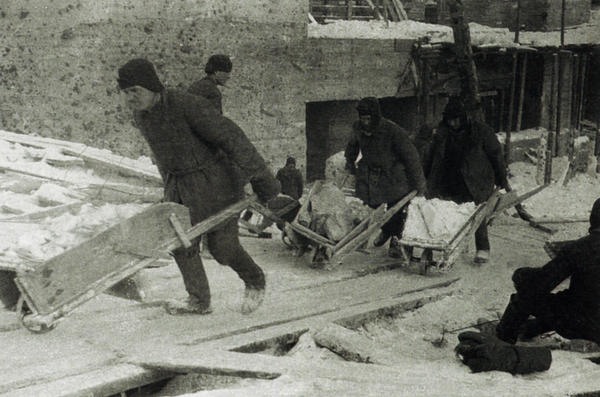 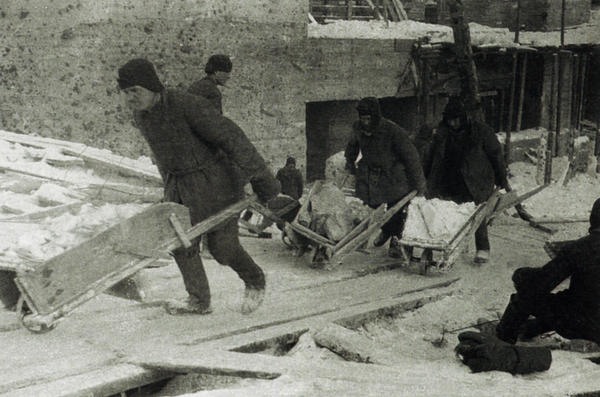 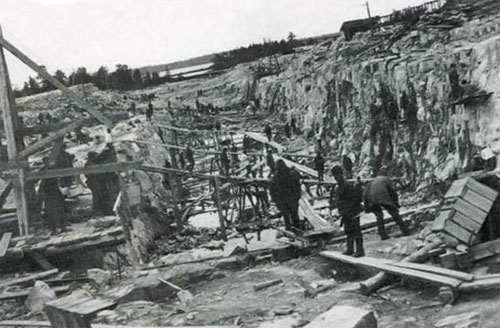 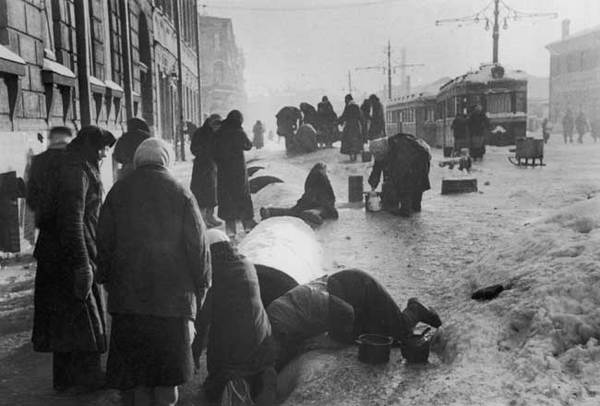 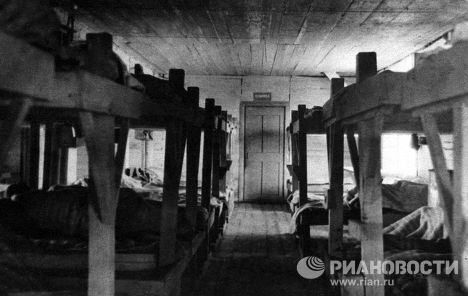 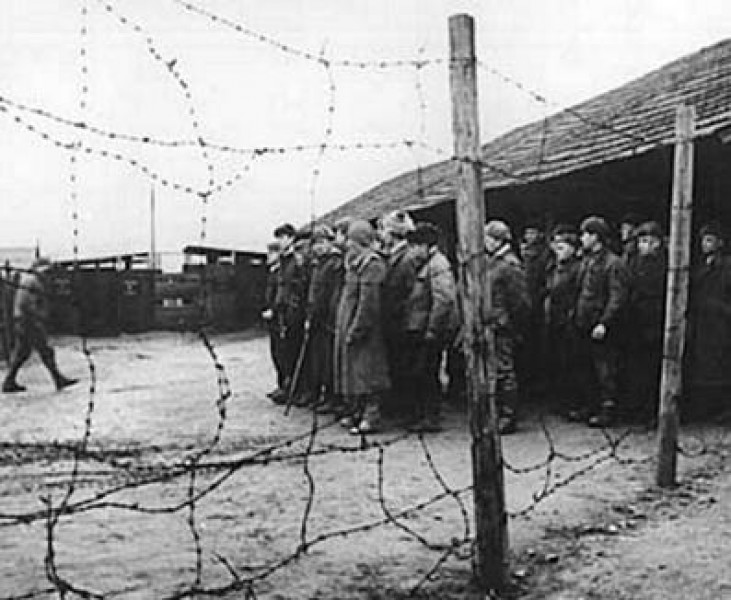 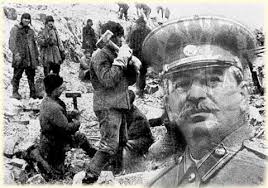 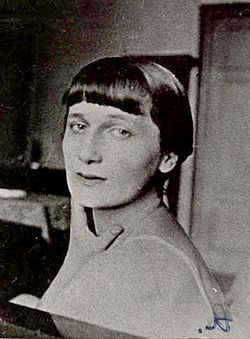 Ахматова
Анна 
Андреевна
Перед этим горем гнутся горы,
Не течет великая река,
Но крепки тюремные затворы,
А за ними "каторжные норы"
И смертельная тоска.
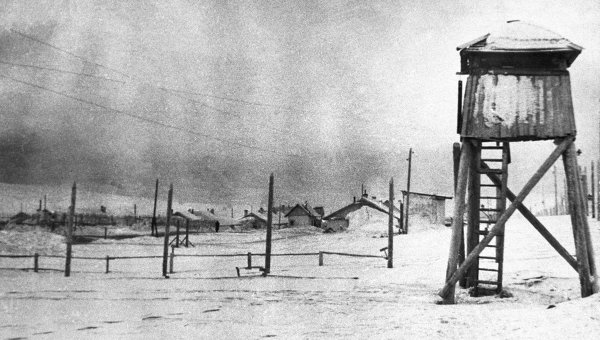 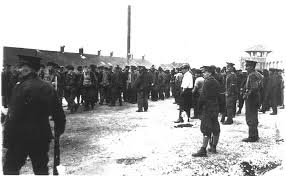 Анна Ахматова
«Вступление»
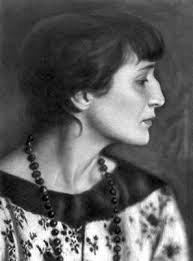 Это было, когда улыбался
Только мертвый, спокойствию рад.
И ненужным привеском болтался
Возле тюрем своих Ленинград.
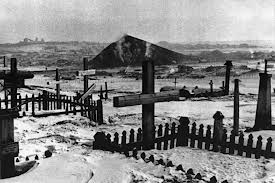 Анна Ахматова
«Приговор»
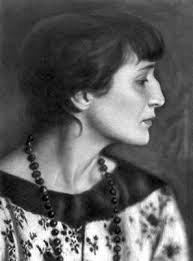 И упало каменное словоНа мою еще живую грудь.Ничего, ведь я была готова,Справлюсь с этим как-нибудь.
У меня сегодня много дела:Надо память до конца убить,Надо, чтоб душа окаменела,Надо снова научиться жить.
А не то… Горячий шелест лета,Словно праздник за моим окном.Я давно предчувствовала этотСветлый день и опустелый дом.
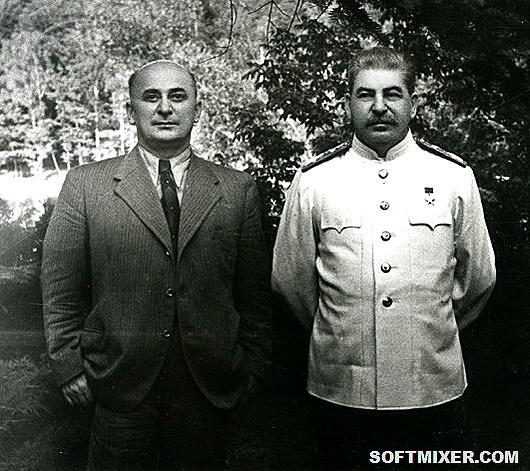 Л.П. Берия
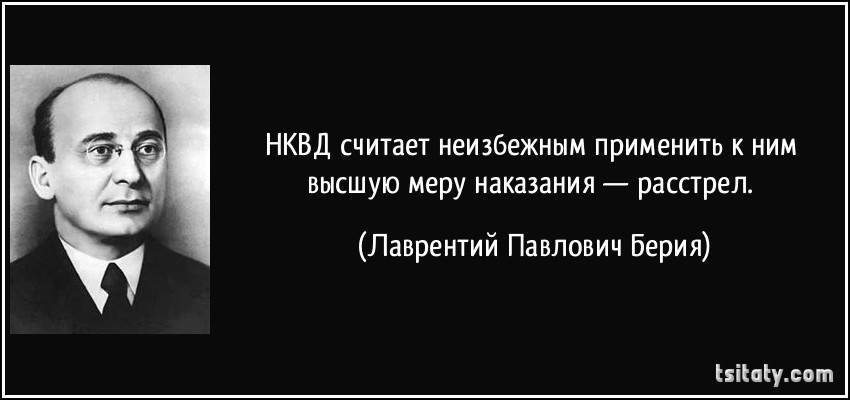 Анна Ахматова
«Эпилог»
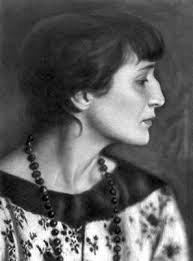 Узнала я, как опадают лица,Как из-под век выглядывает страх,Как клинописи жесткие страницыСтрадание выводит на щеках,Как локоны из пепельных и черныхСеребряными делаются вдруг,Улыбка вянет на губах покорных,И в сухоньком смешке дрожит испуг.И я молюсь не о себе одной,А обо всех, кто там стоял со мною,И в лютый холод, и в июльский зной,Под красною ослепшею стеною.
1940 год
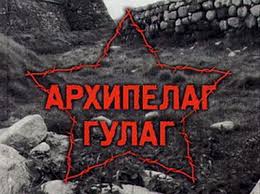 Репрессии в вооруженных силах СССР
• Были уничтожены 3 из 5 маршалов СССР, трое из четырех командармов первого ранга, все двенадцать командармов второго ранга, 60 из 67 командиров корпусов, 133 из 199 командующих дивизий, 221 из 397 командующих бригадами, половина командиров полков.
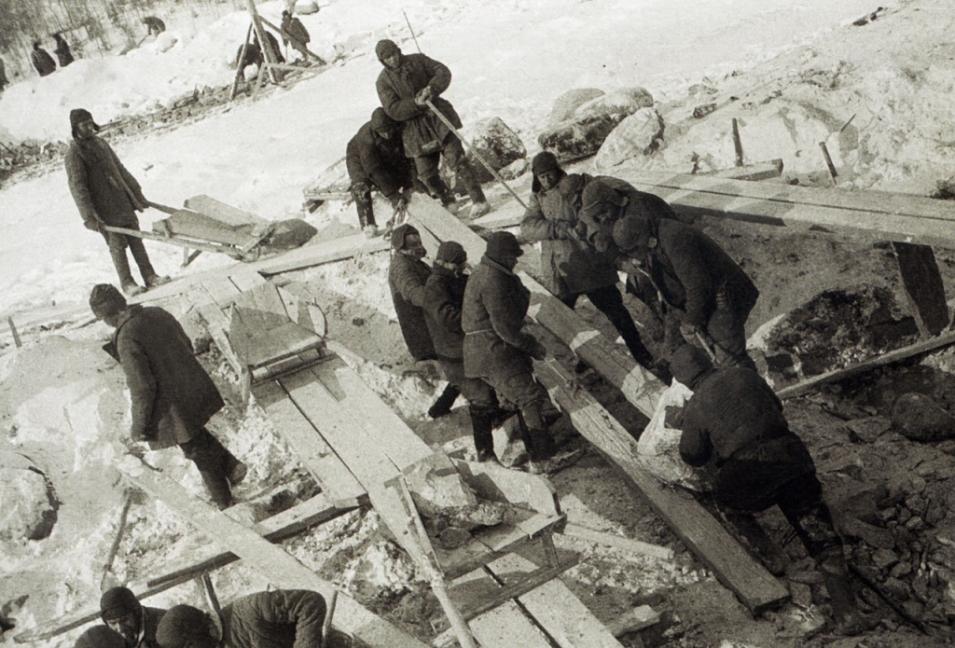 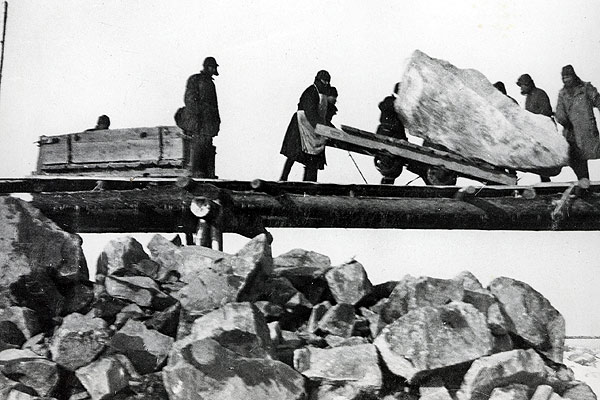 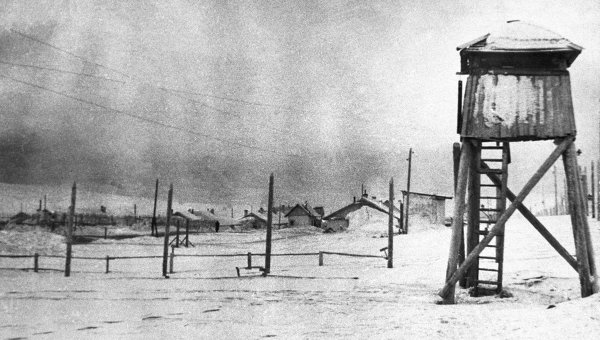 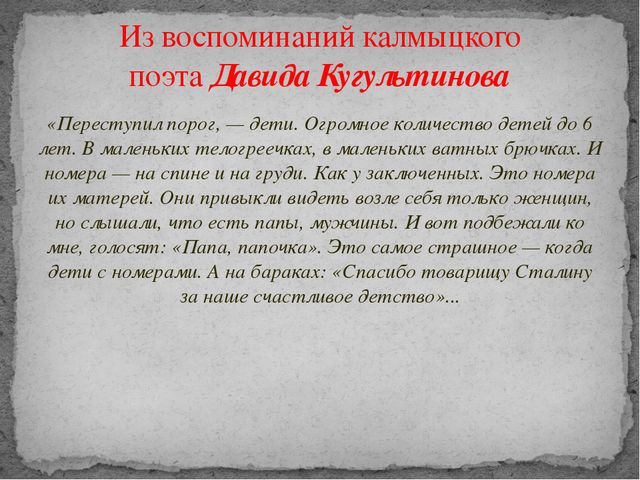 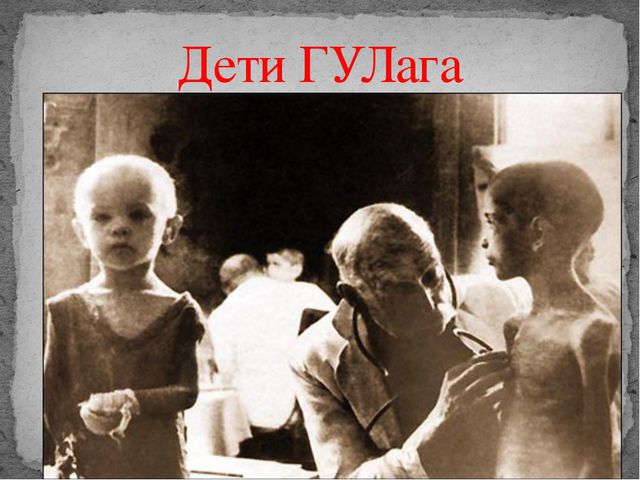 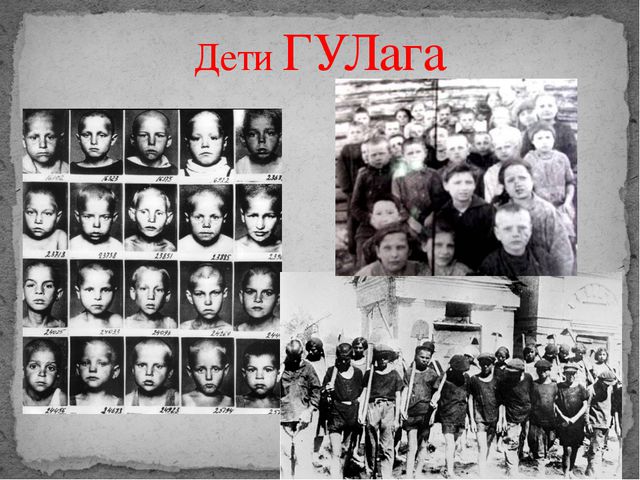 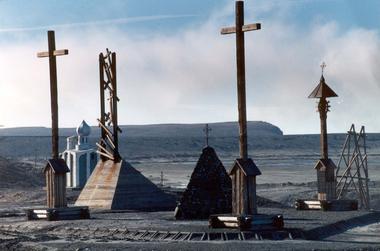 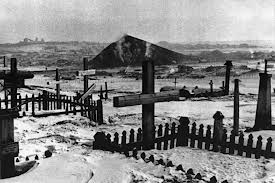 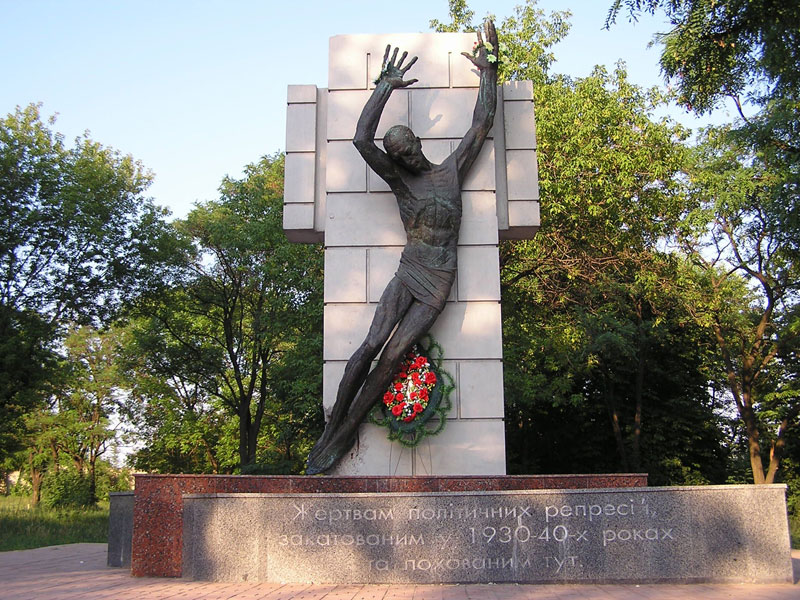 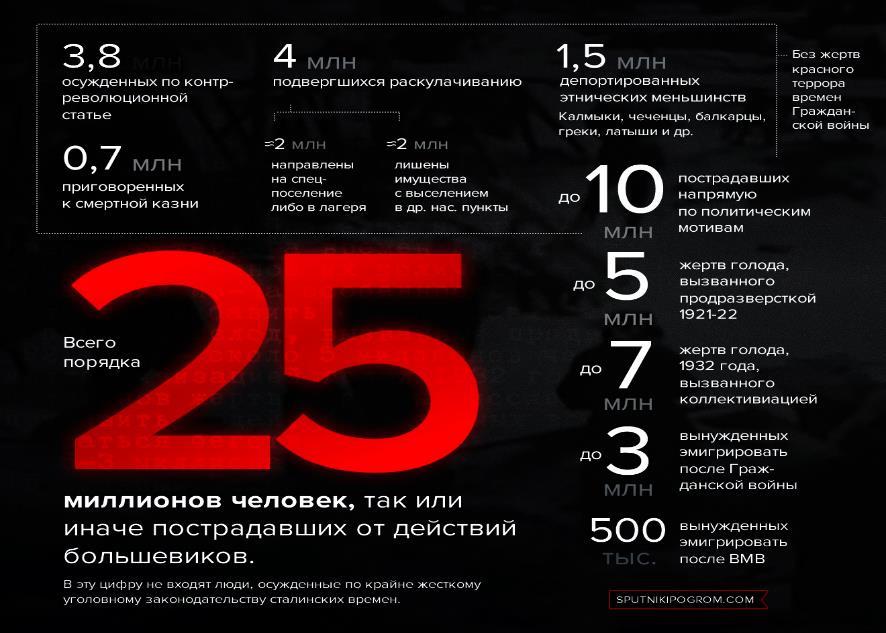 В эту цифру не входят люди, осужденные по крайне жесткому уголовному законодательству сталинских времен («закон о трех колосках», уголовная ответственность за опоздание на работу или прогул), которые позже были сочтены чрезмерными даже по сталинским меркам и наказание осужденным по которым было смягчено (например, по тем же «трем колоскам»). Это еще сотни тысяч человек.
На Южном Урале в 1930-е годы по политическим мотивам
 были репрессированы 37.041 человек, 
из них 11.592 человек расстреляны. 
В районе Золотой горы (Челябинск, поселок Шершни) 
на площади в 15 га в сентябре 1989 года обнаружено 
11 шахт с останками расстрелянных.
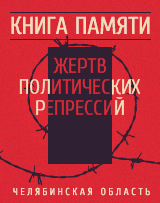 г. Еманжелинск Челябинская область
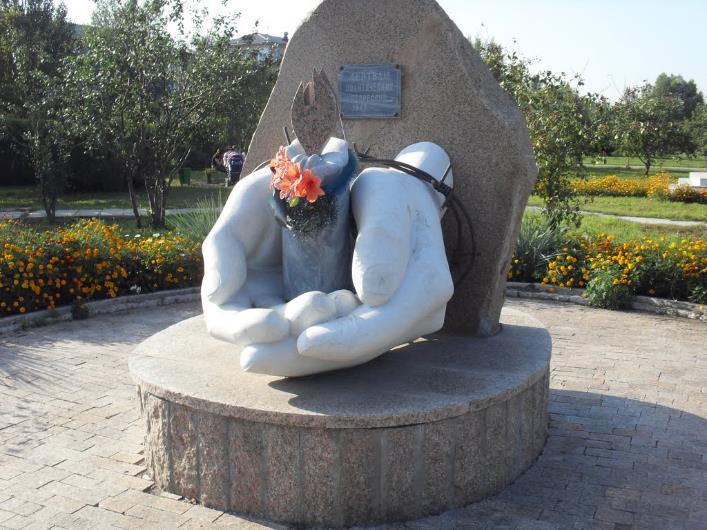 г. Миасс Челябинская область
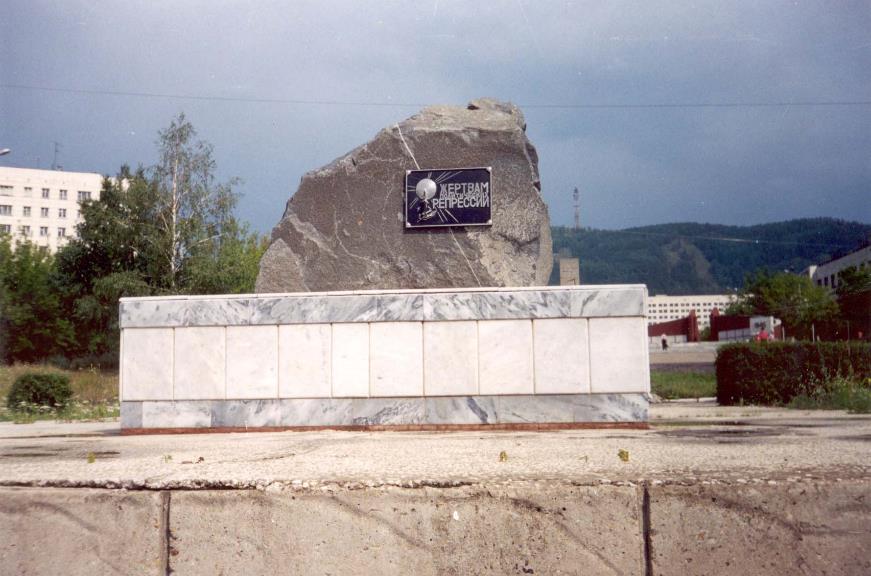 30 октября 2016 года 
 в Центральной городской библиотеке  г. Озерска 
состоялась встреча с озерчанами, пострадавшими 
от политических репрессий. 
Таких у нас в городе более 200 человек. 
Перед собравшимися выступили И.И. Гашев, 
председатель Совета ветеранов Озерского городского округа, женский хор ветеранов ДК «Маяк».
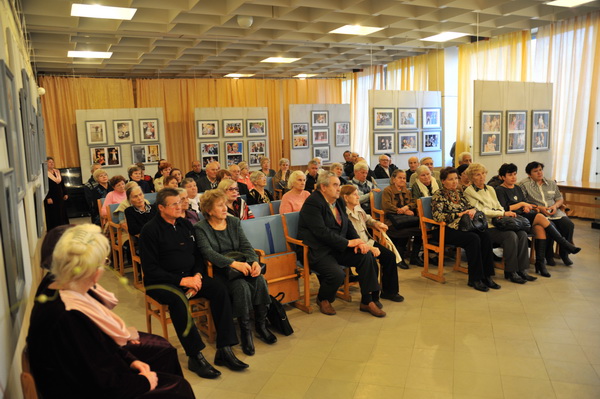 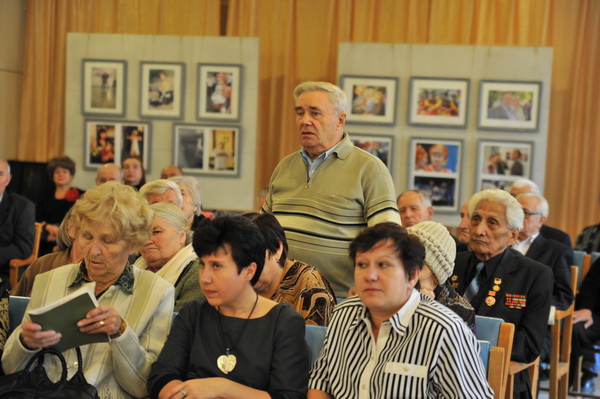 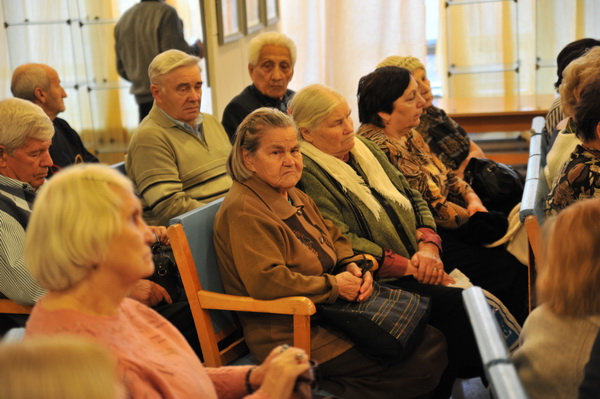 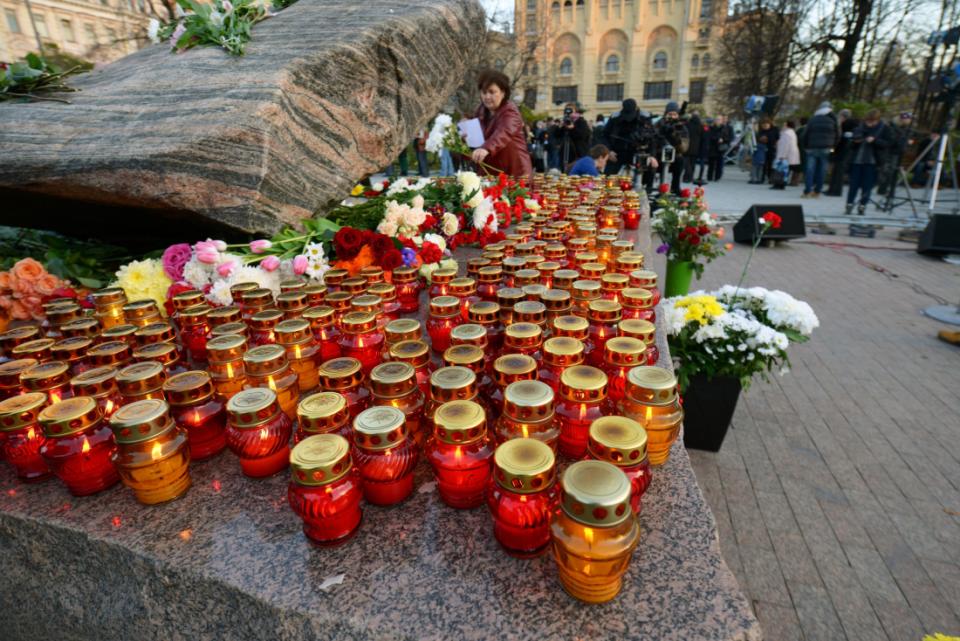 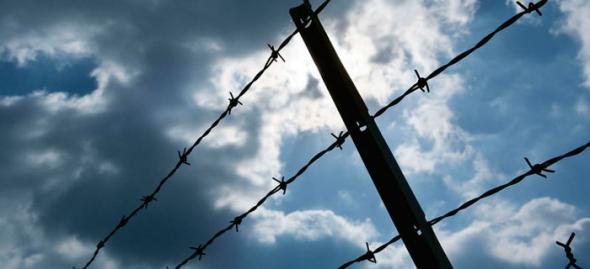 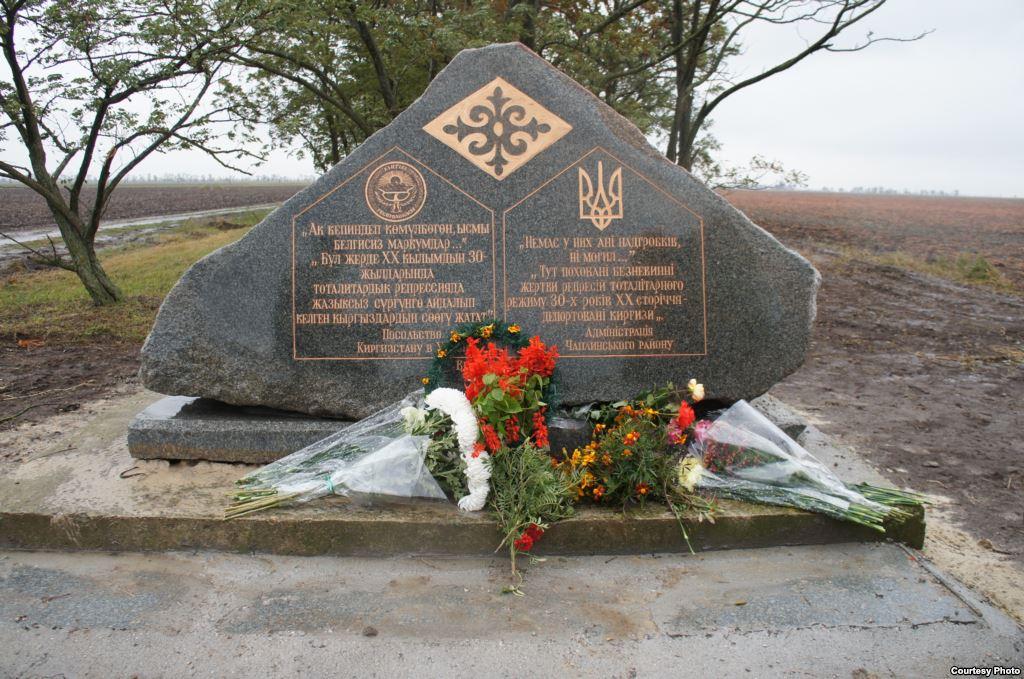 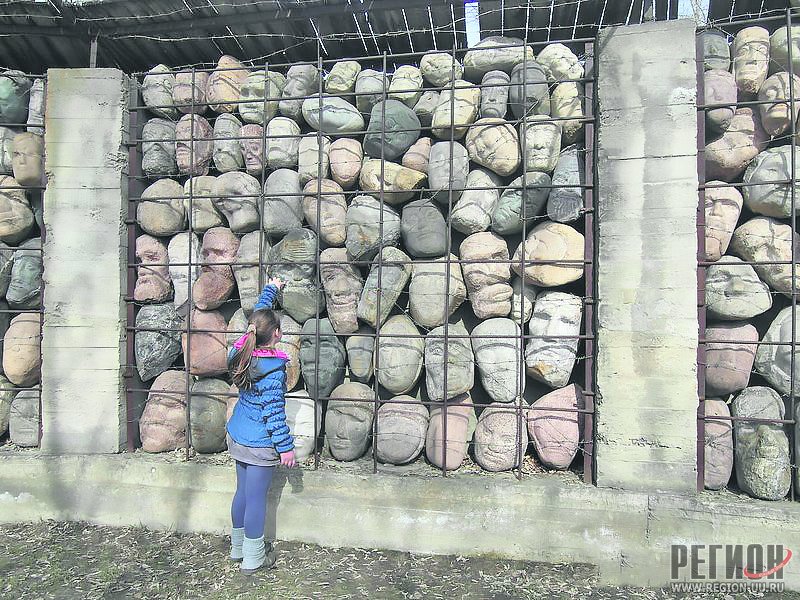 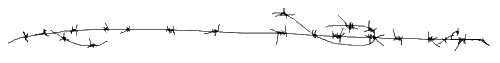 У здания городского музея г. Норильска  открыт памятник Жертвам политических репрессий
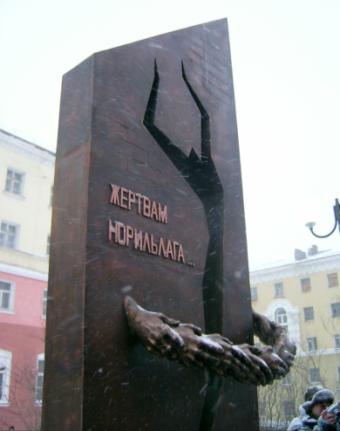 Проходя мимо, задержись на секунду…
Просто вспомни…
И тихо скажи: «Спасибо…»